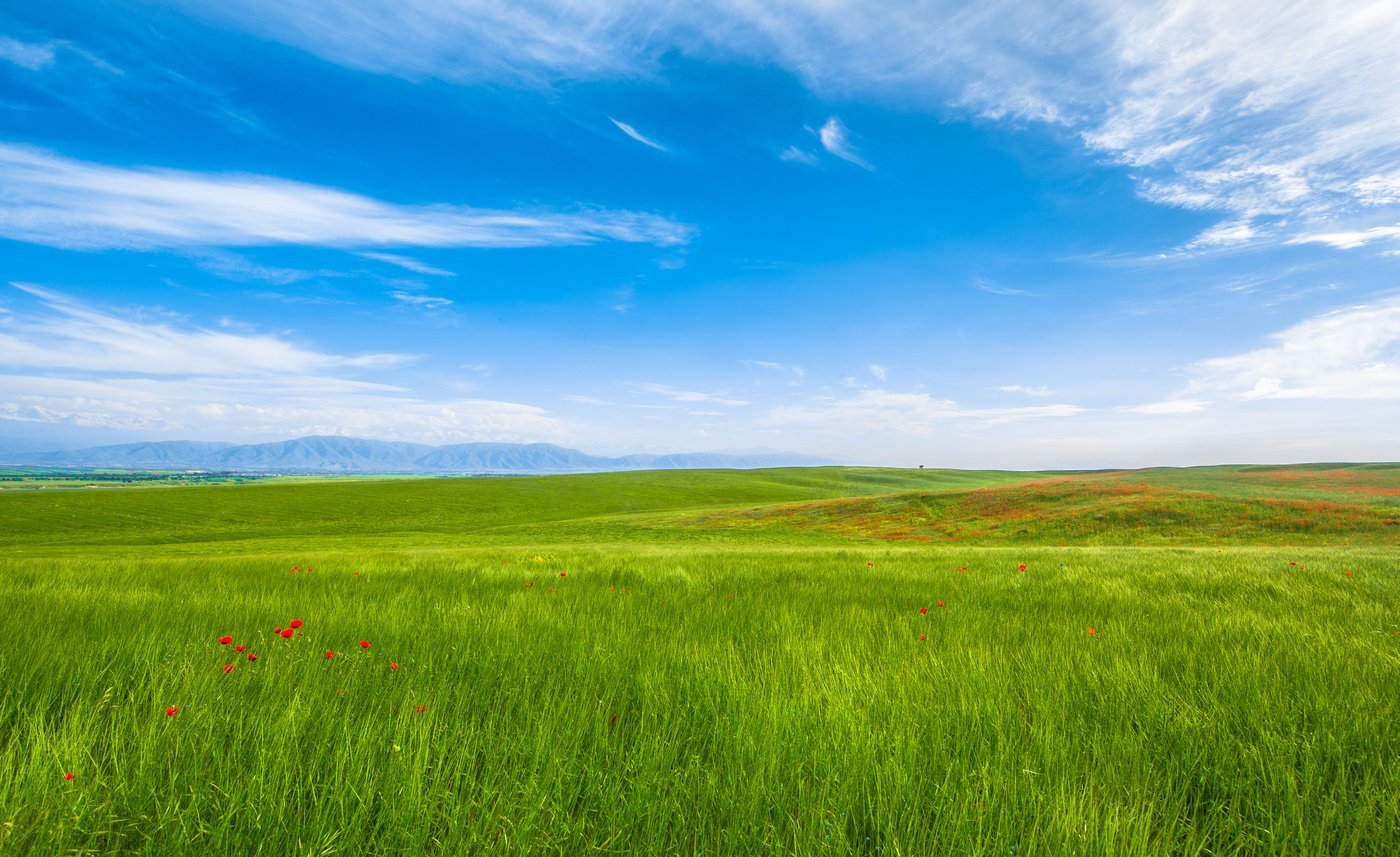 Степь широкая….
Ознакомление дошкольников с природной зоной: степь.



Выполнила педагог ГБДОУ д/с №31 
Зимина К.А.
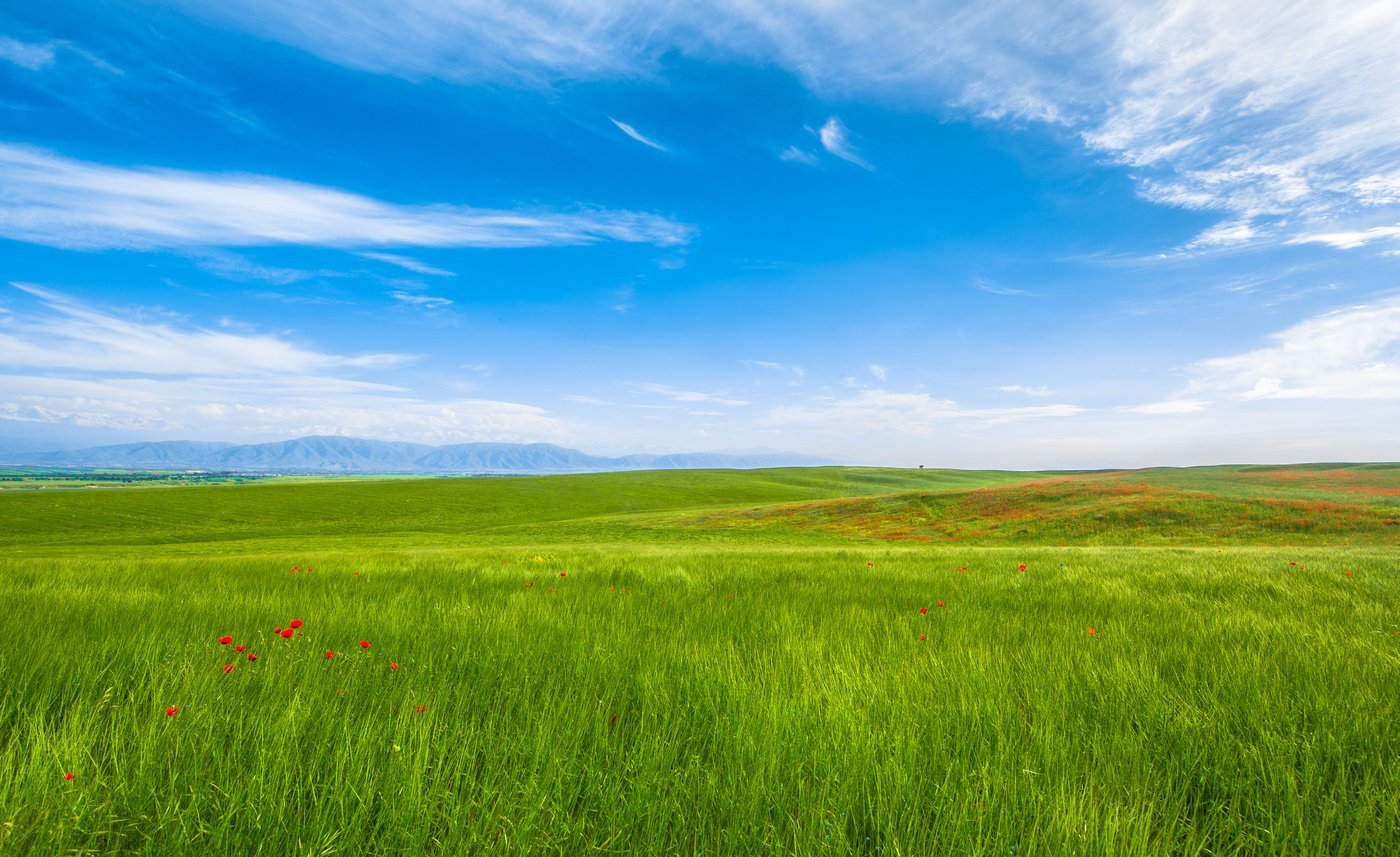 Сегодня мы с вами, ребята, совершим путешествие в удивительное место: там может быть очень жарко,  а может быть очень холодно, там дуют сильные ветра,  может быть очень сухо или идти проливные дожди…
Это место, ребята, называется СТЕПЬ
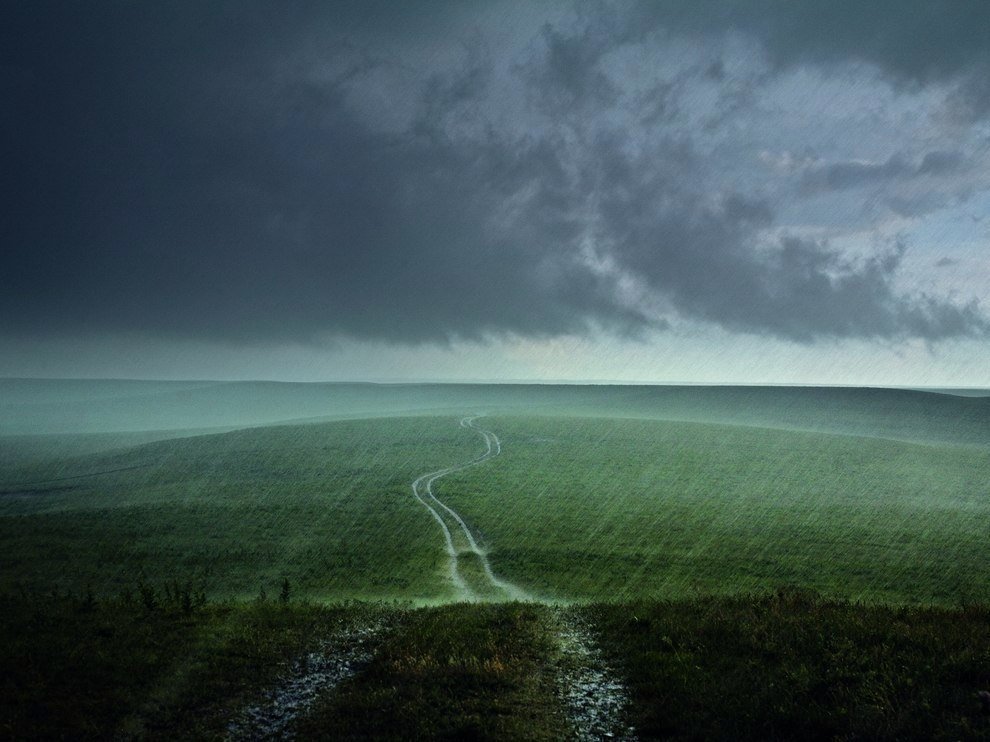 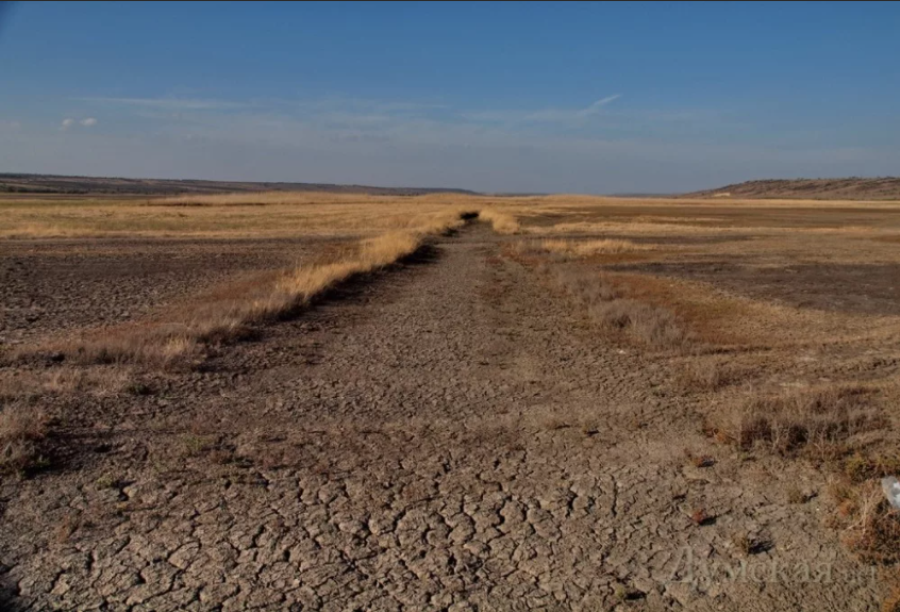 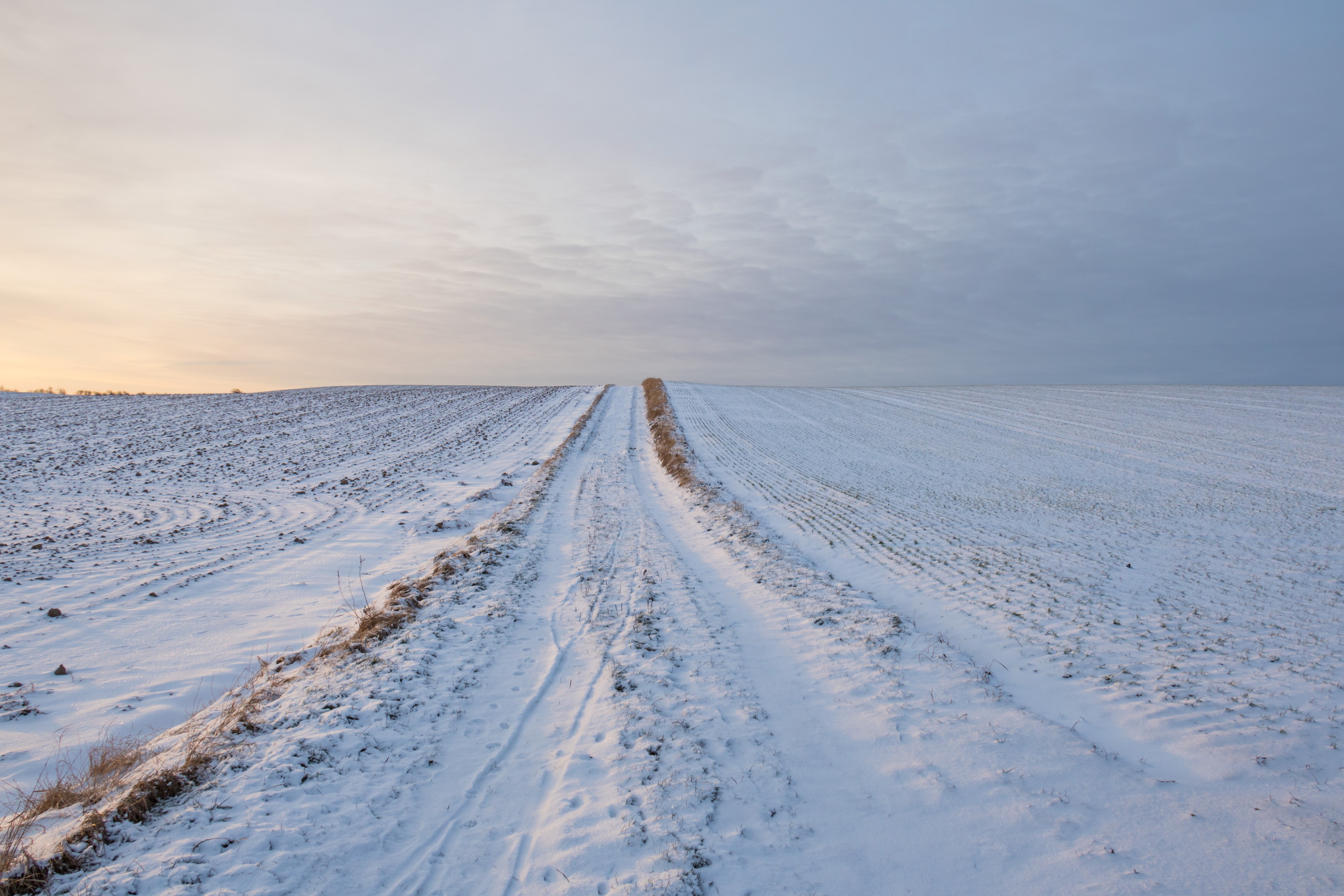 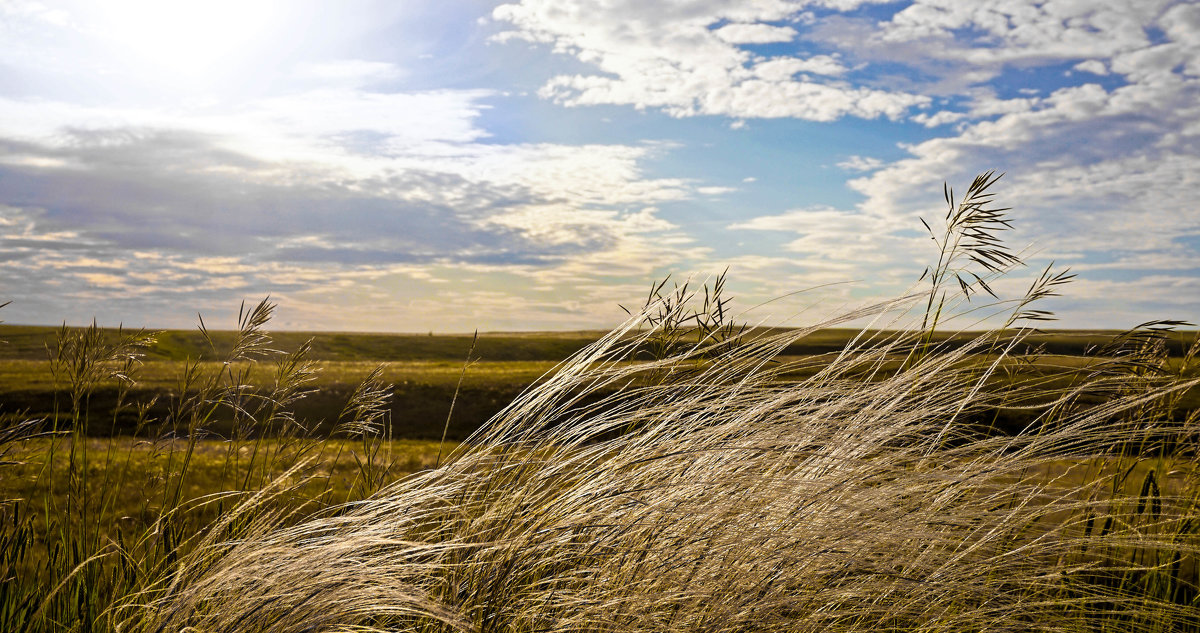 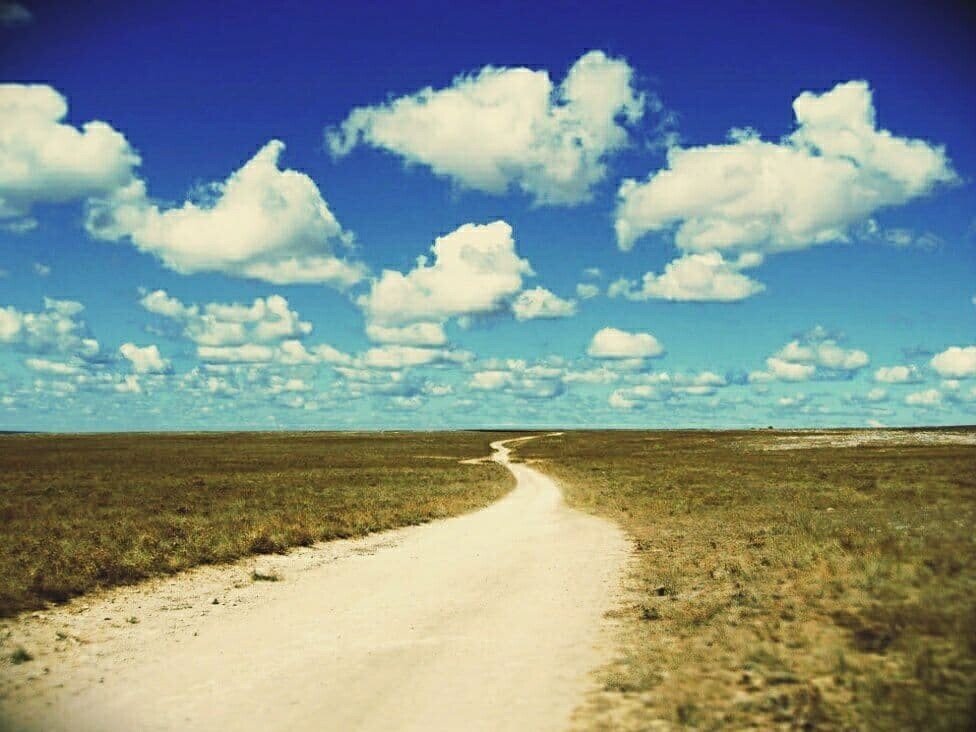 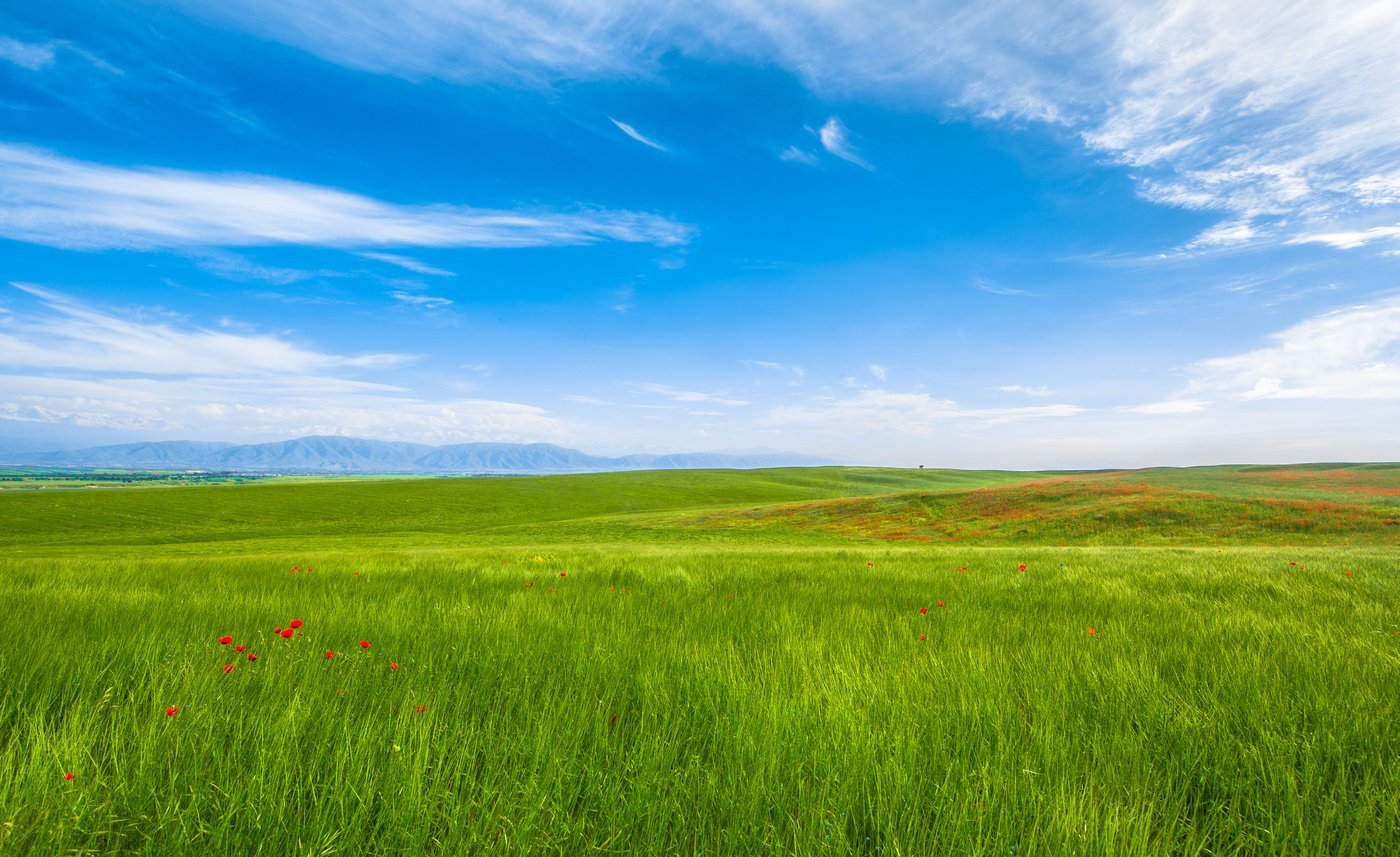 Вы увидели какой бывает степь. А скажите пожалуйста, что необычного вы увидели на фото, или чего вы не увидели?
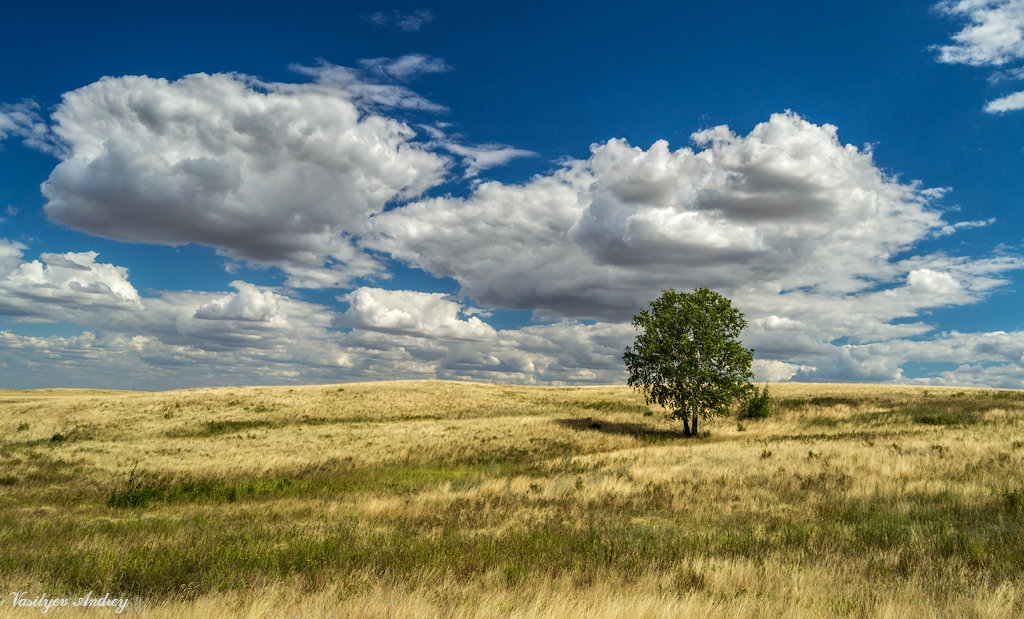 Верно. Вы не увидели ни одного дерева. Но все же они встречаются в степи, но их очень мало. Как вы думаете почему? Что нужно деревьям для жизни?  
Верно-вода! Дело в том, что в степи сильная жара и ветры летом. И в почве почти не остается влаги. Поэтому деревья в степи растут в основном только возле рек или других водоемов.
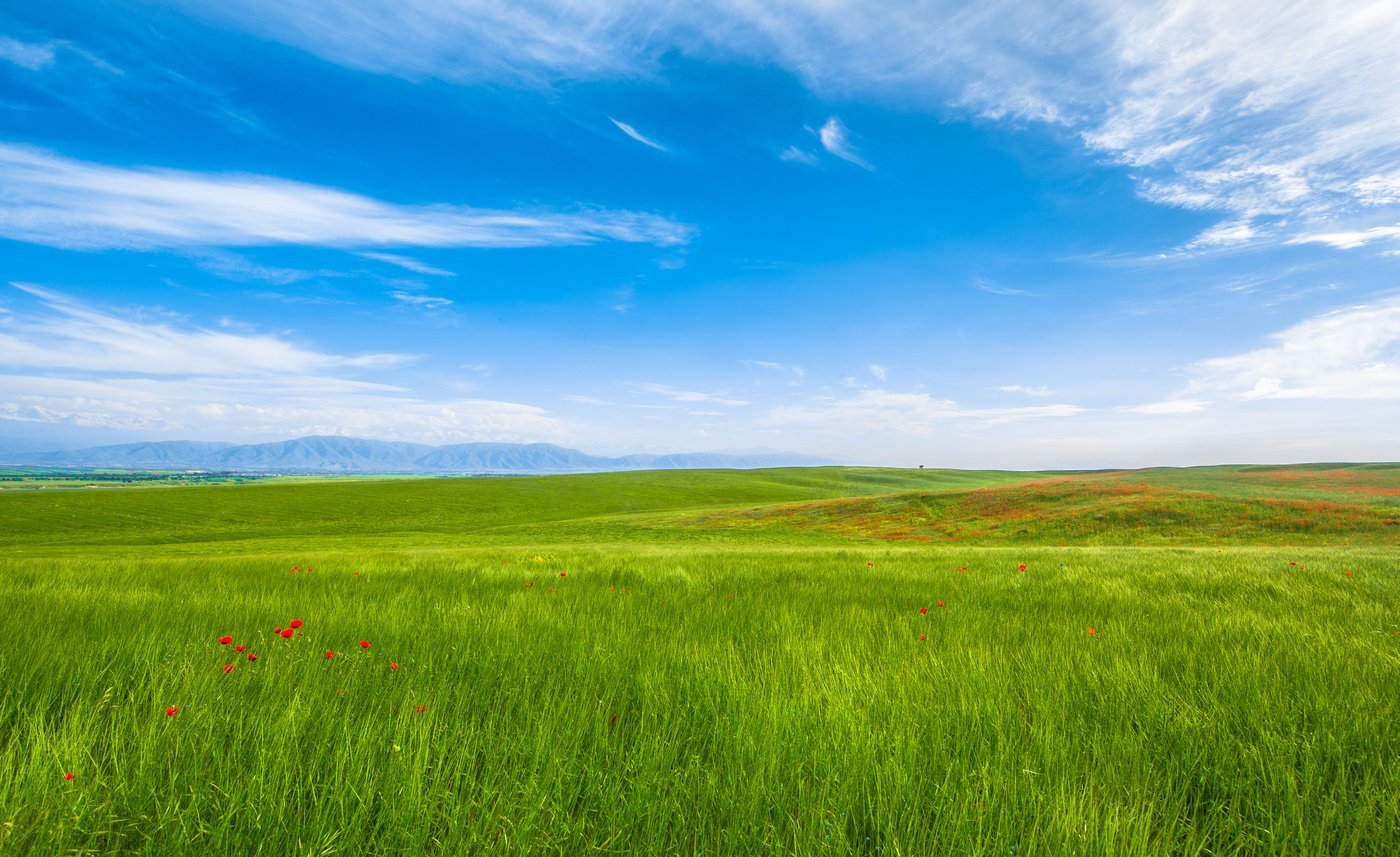 Но зато в степи себя отлично чувствуют травы, и цветы.
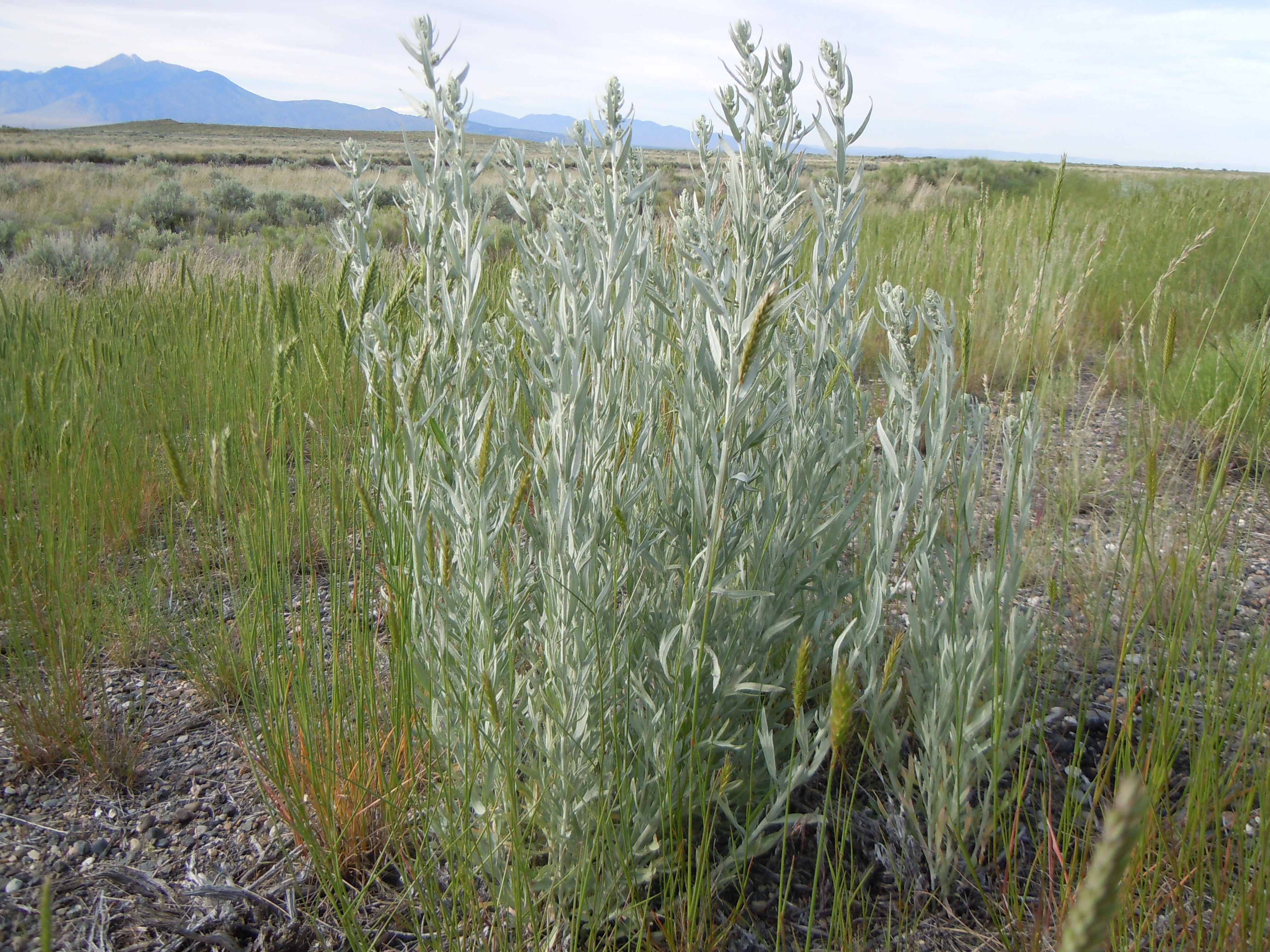 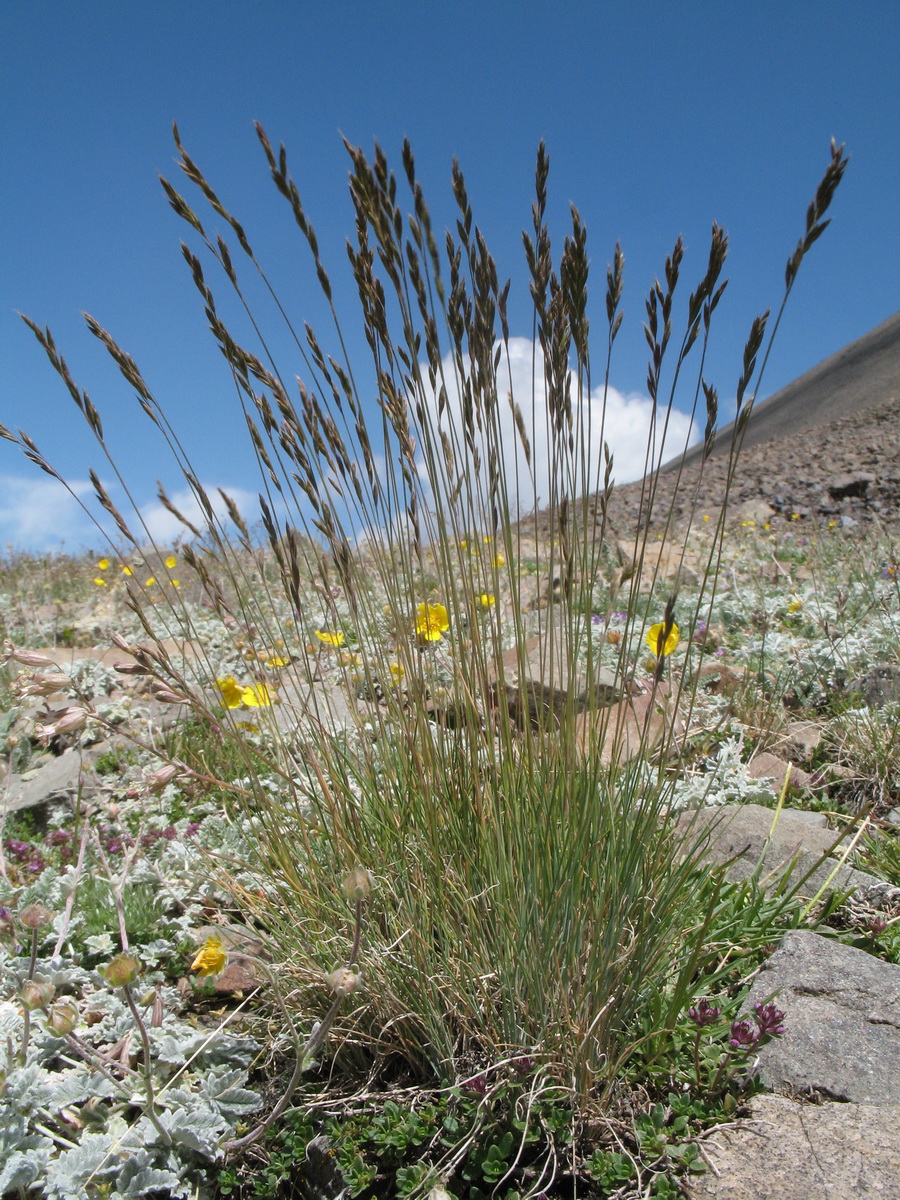 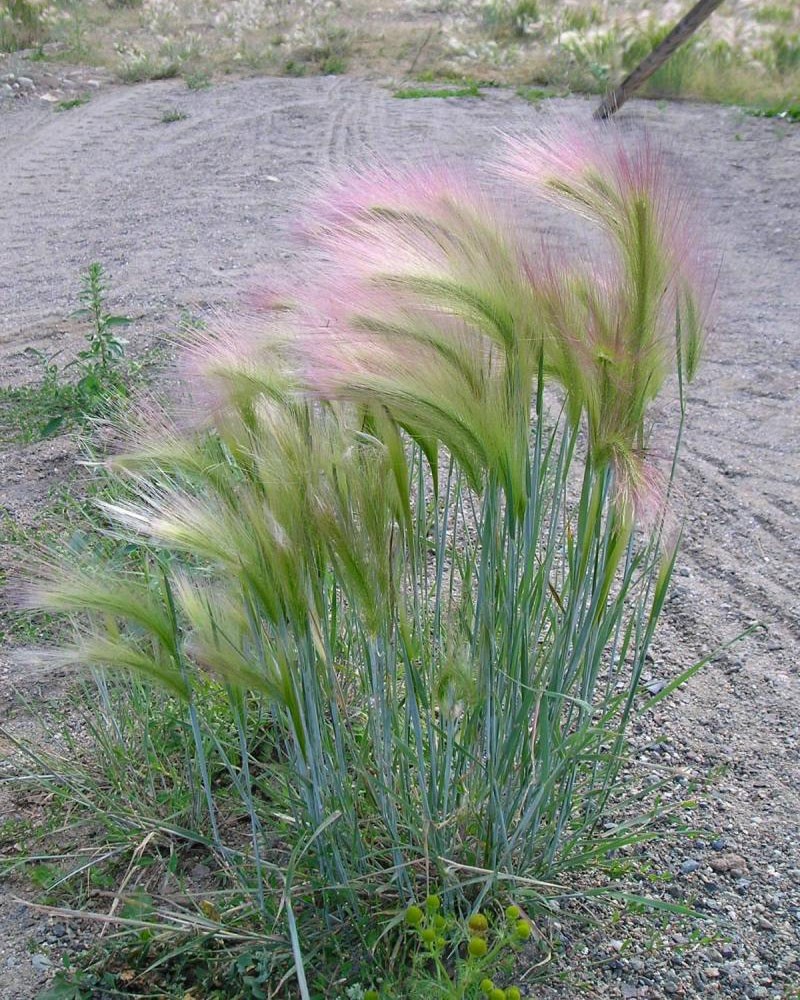 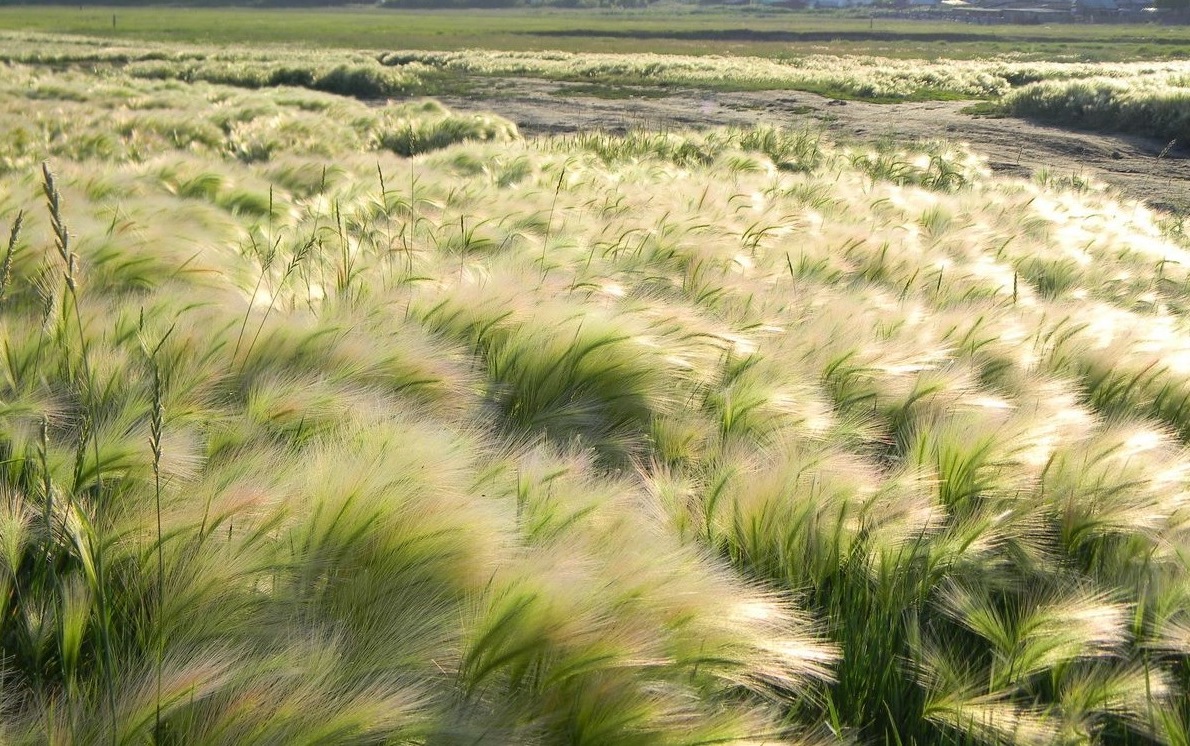 Много трав
1.Ковыль
2.Типчак
3.Полынь
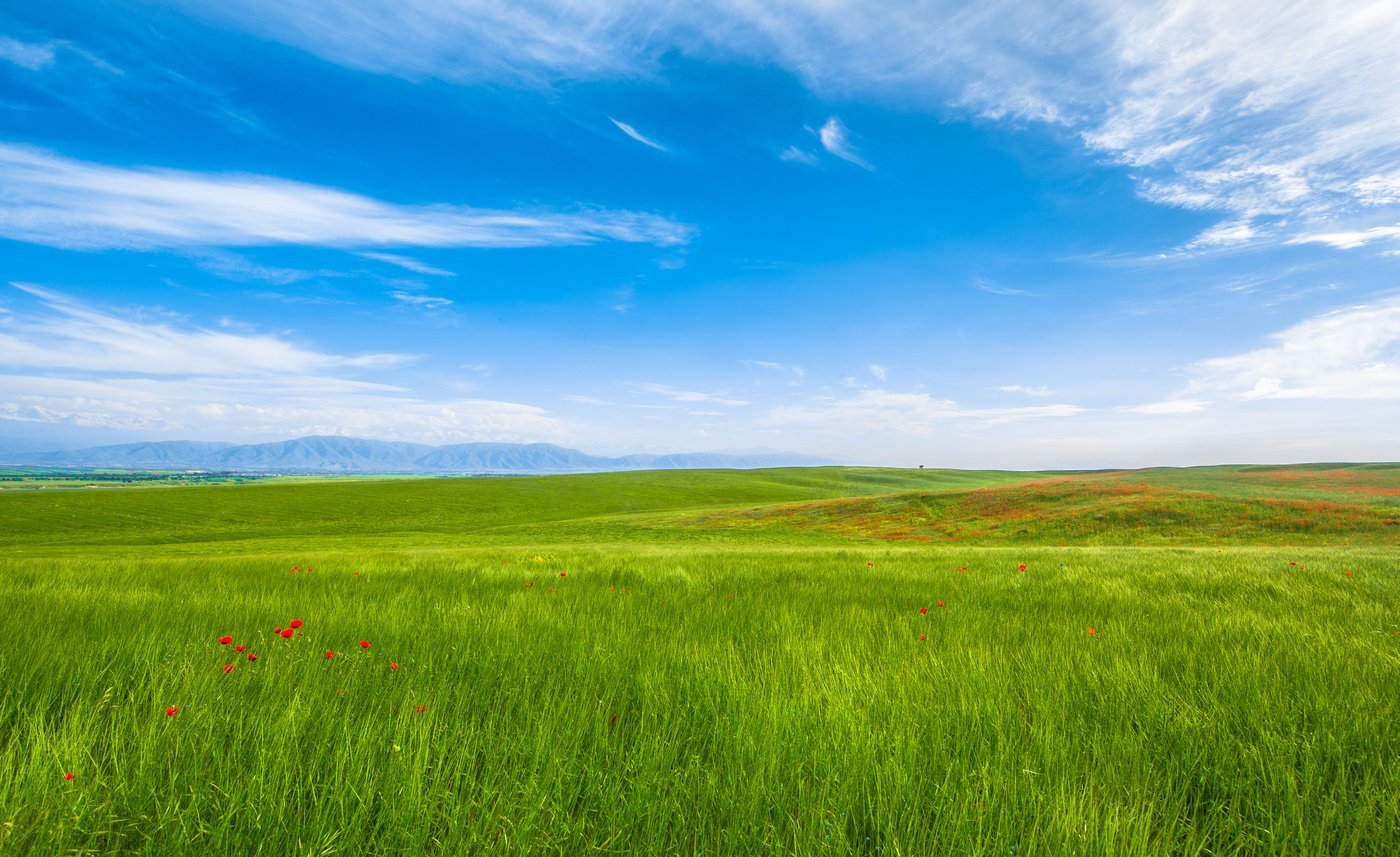 Люди высаживают в степи растения:
1.Подсолнечник
2.Кукуруза
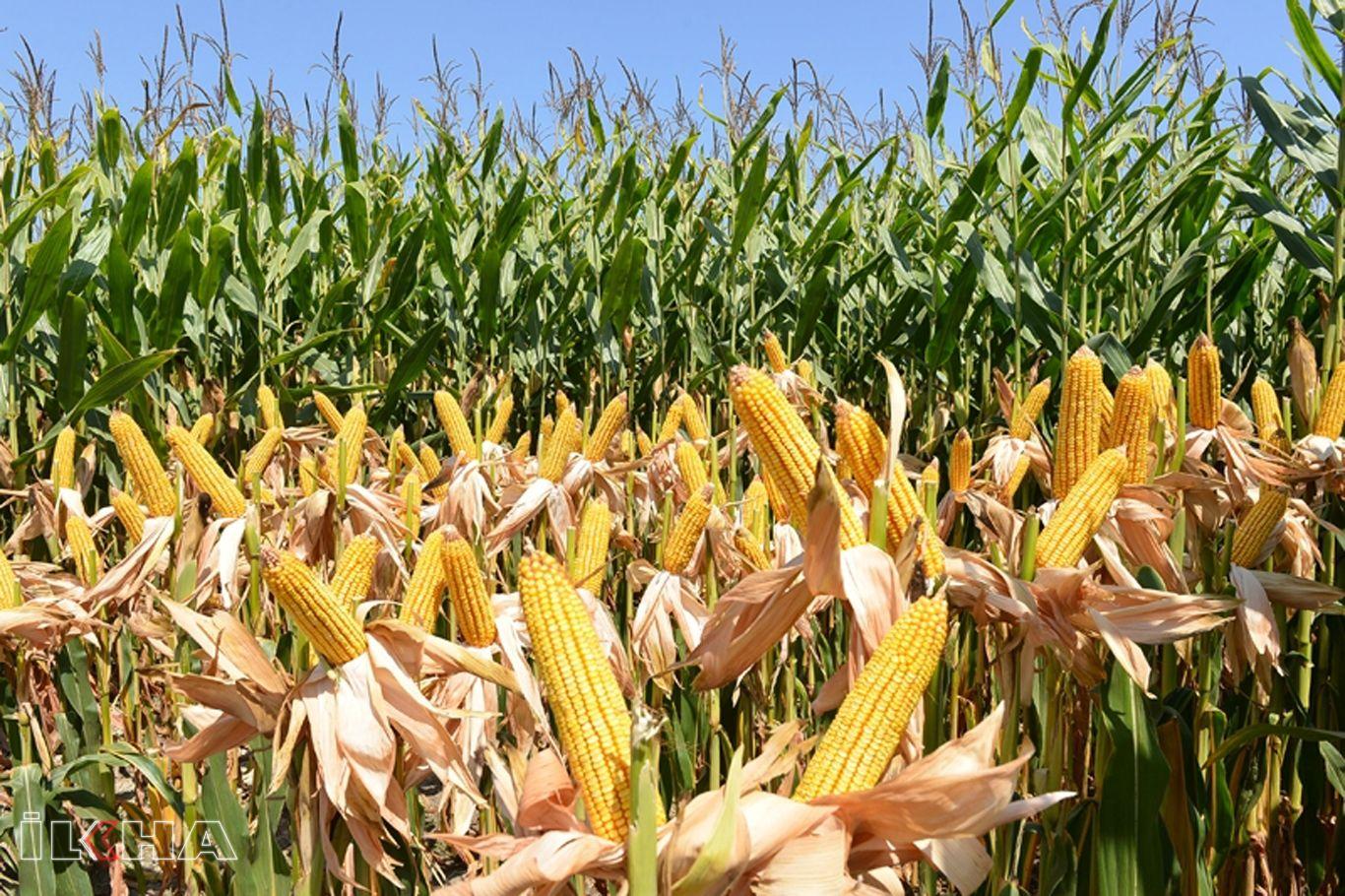 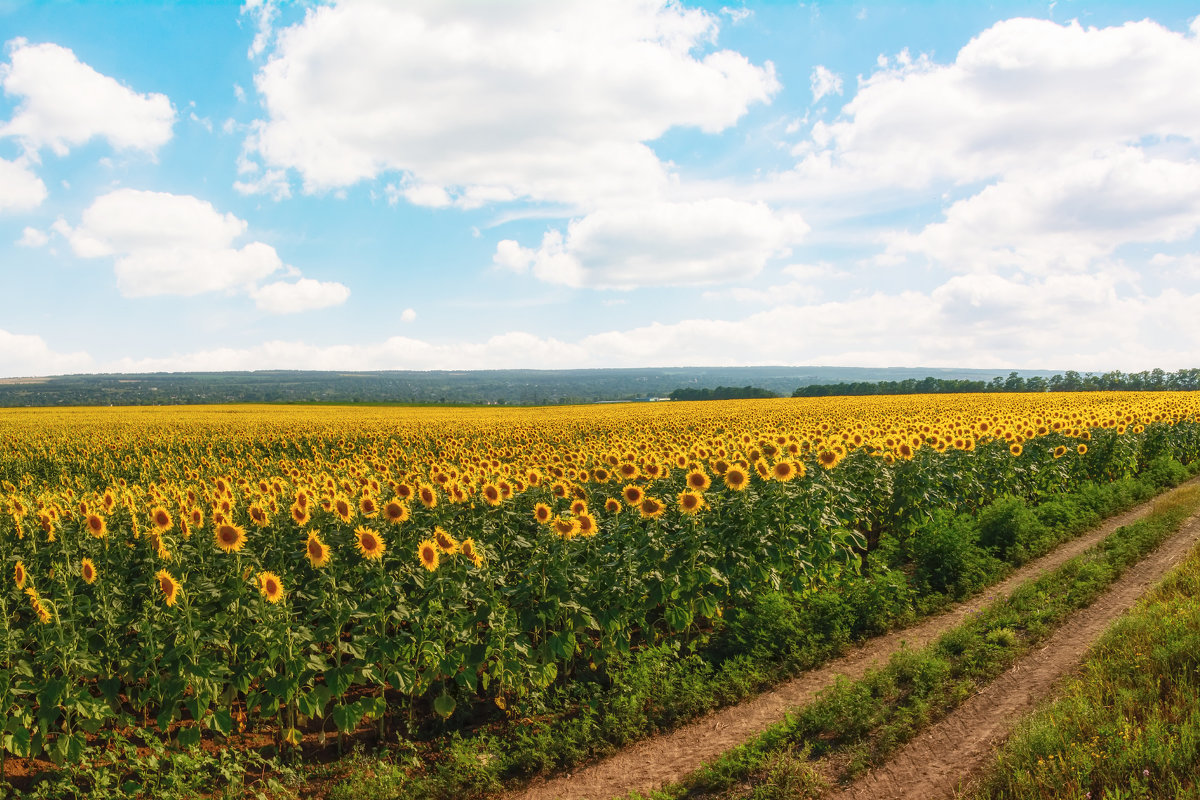 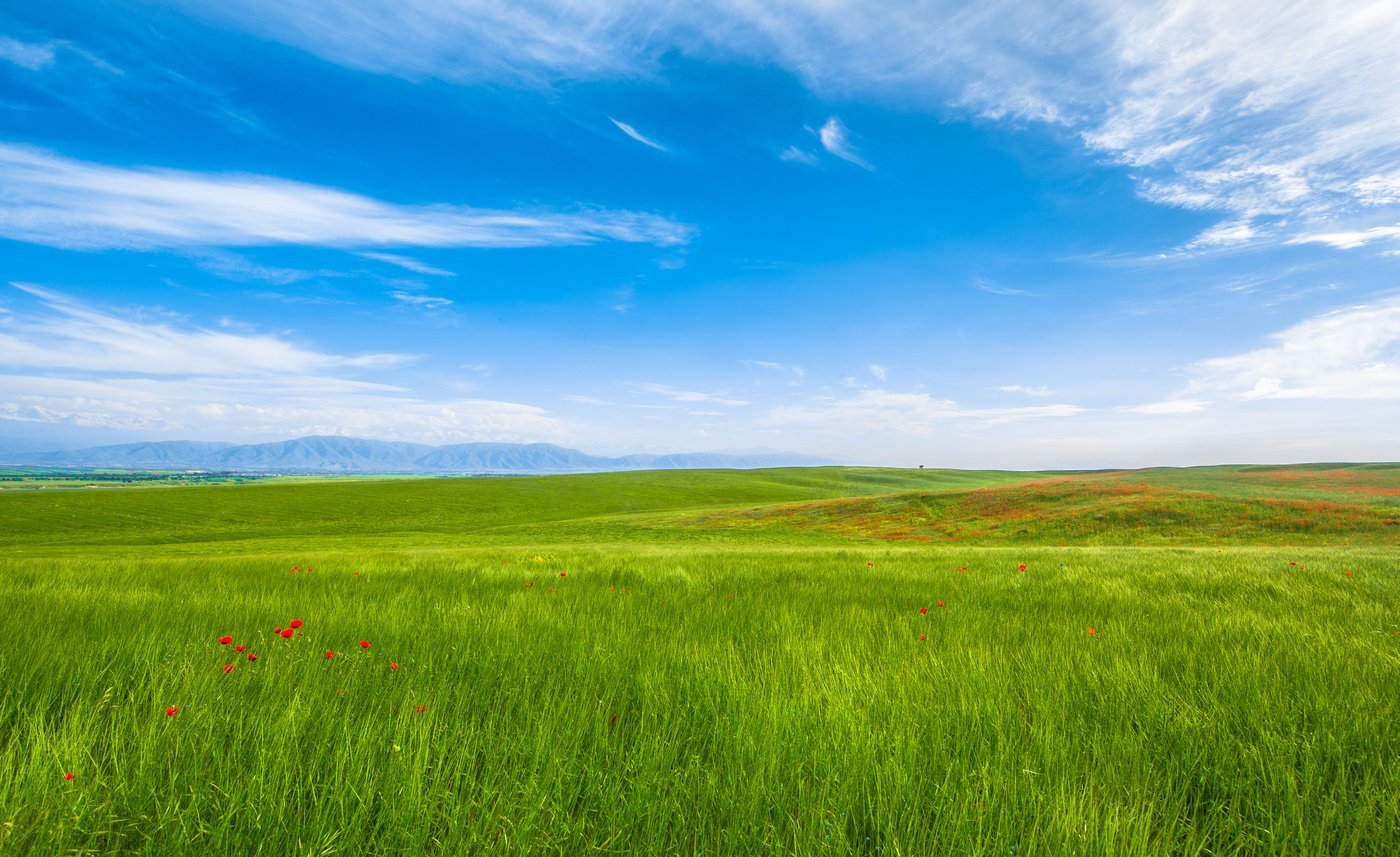 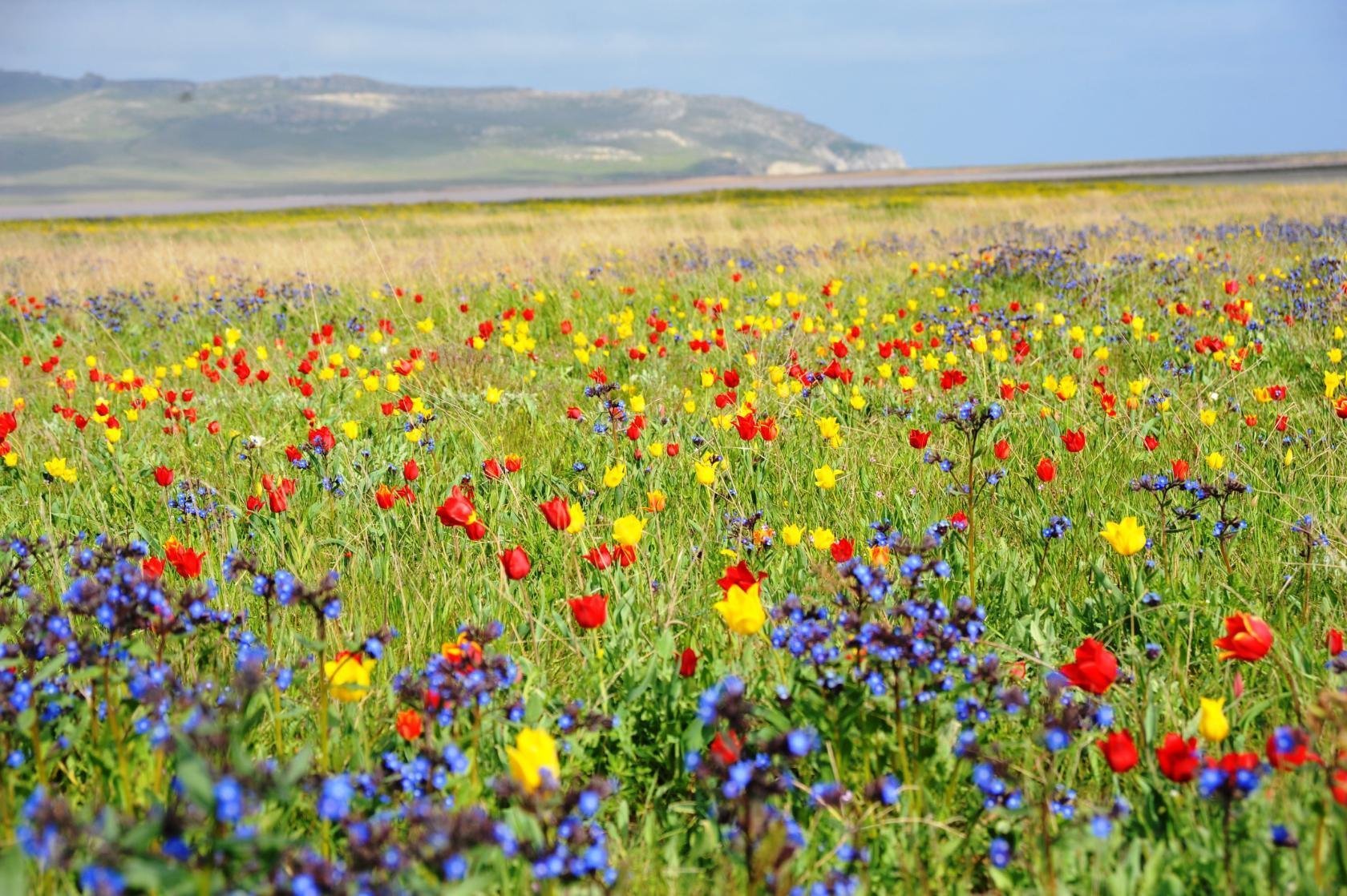 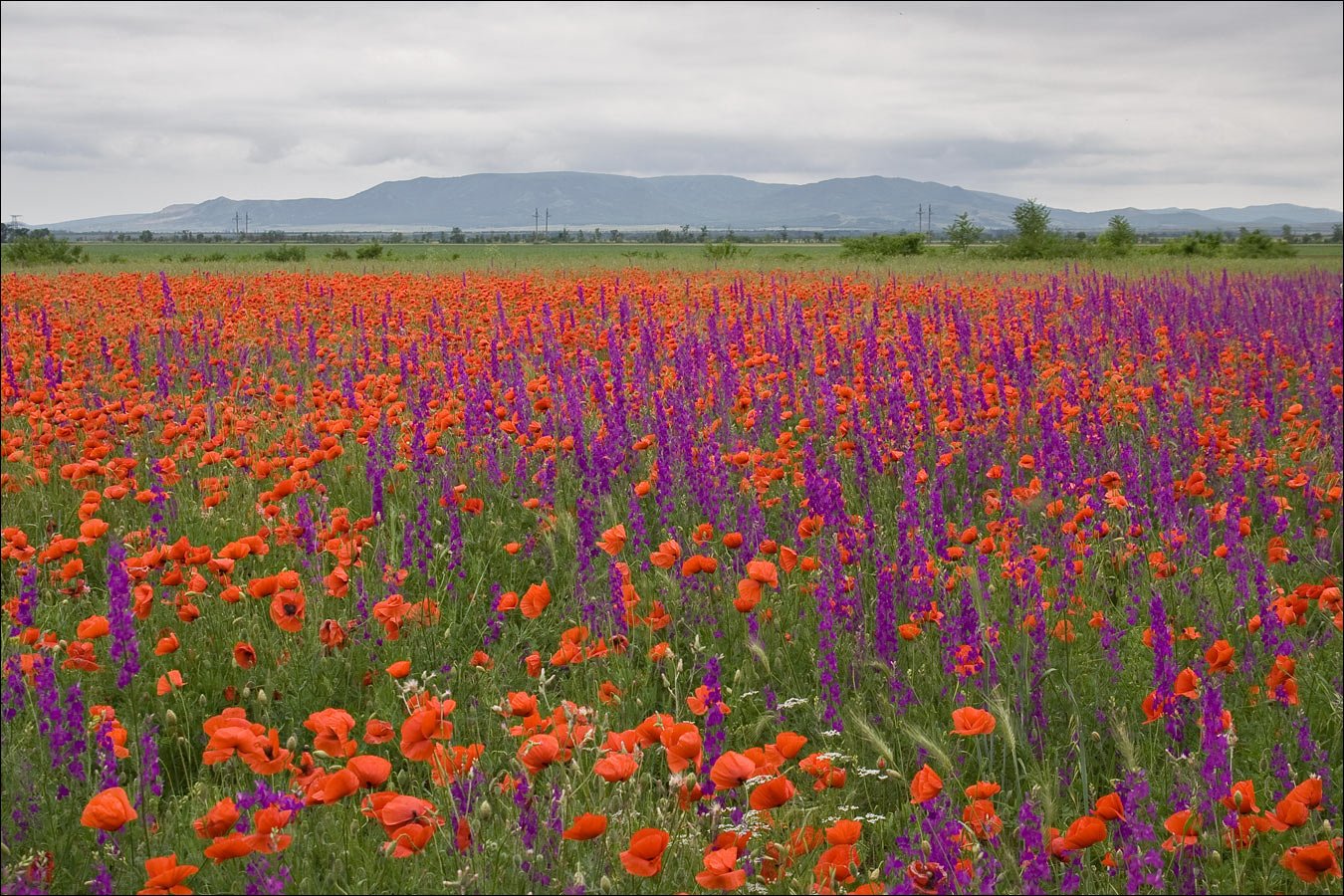 Посмотрите ребята, какая красота, какое буйство красок. Это весной расцветает степь. Множество цветов пестрым ковром раскрашивают степь!
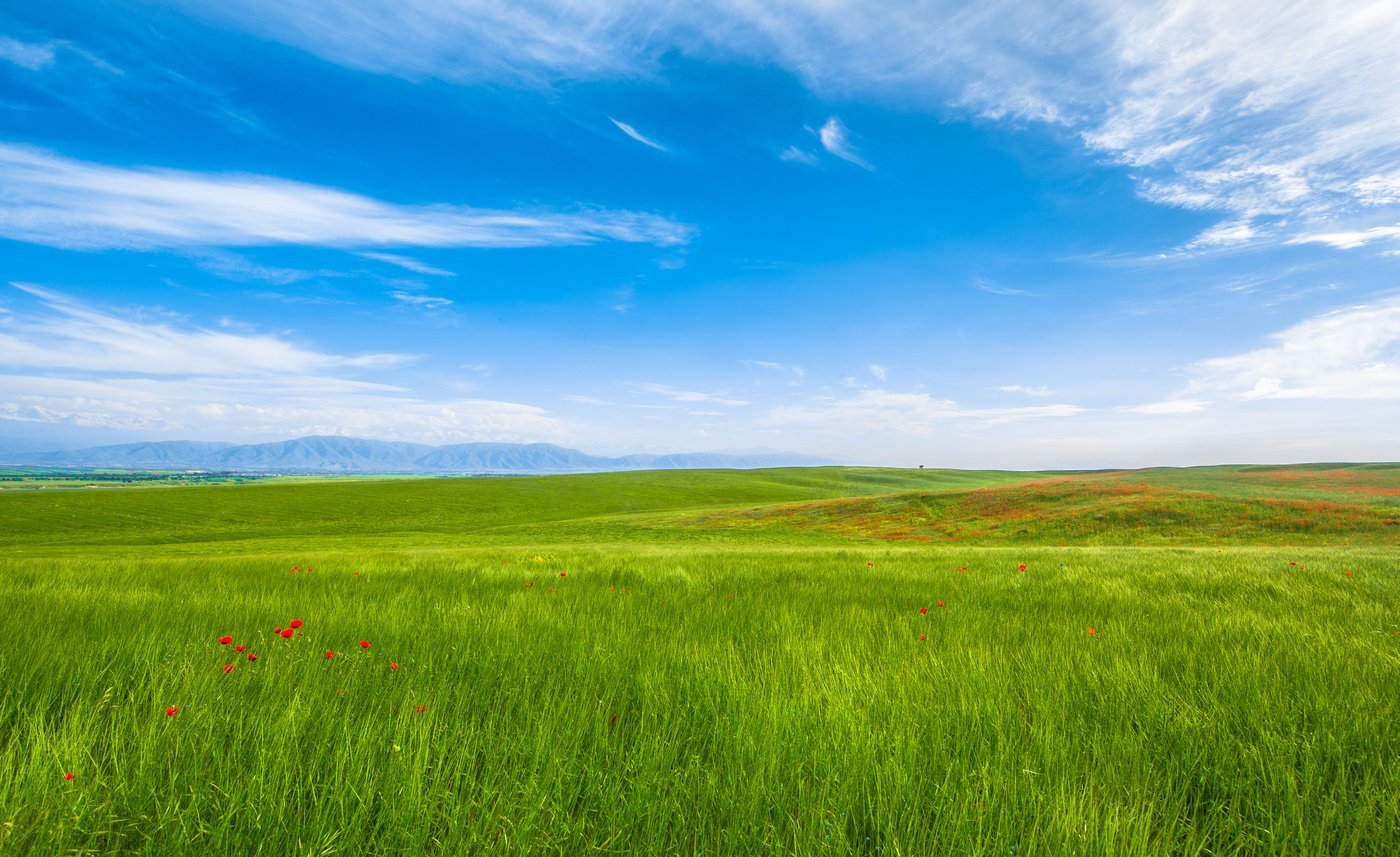 Степь на первый взгляд может показаться пустынной, но в степи обитает множество животных
Есть хищники
Так есть 
степная лисица – КОРСАК
Степной волк
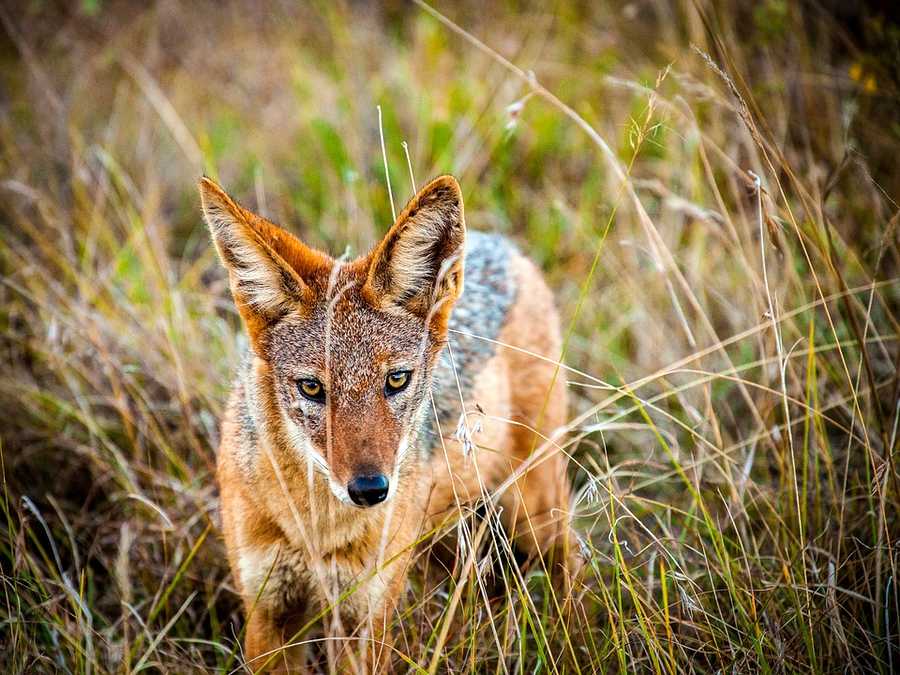 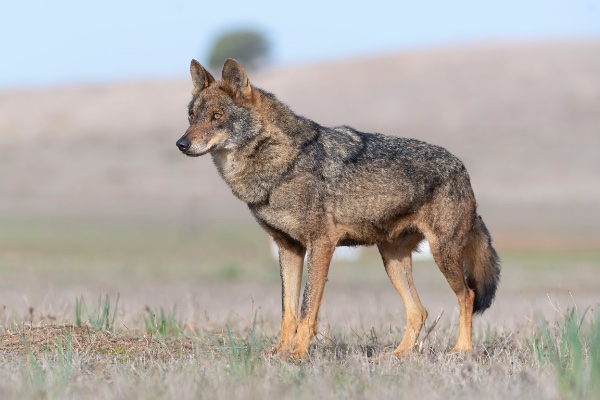 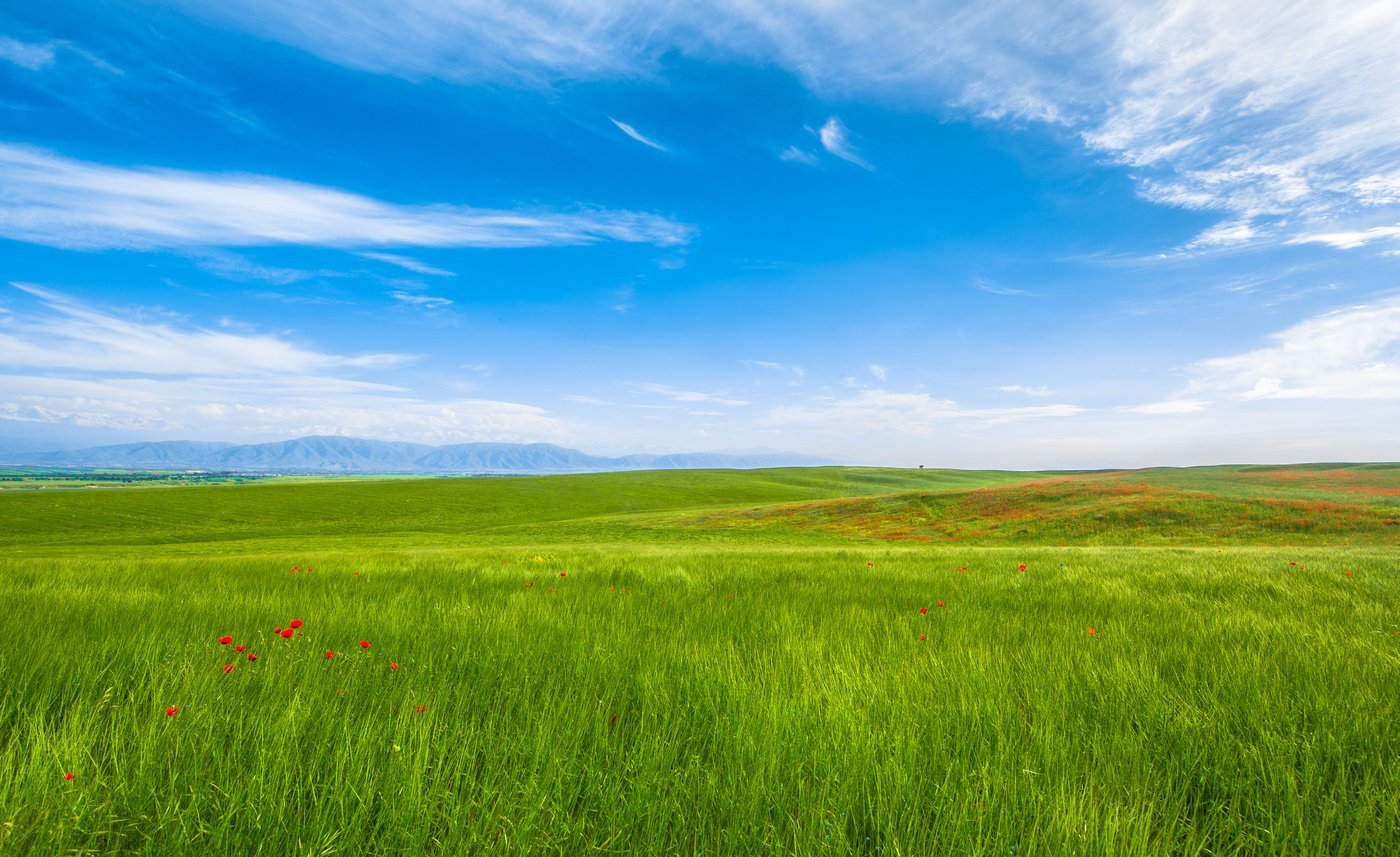 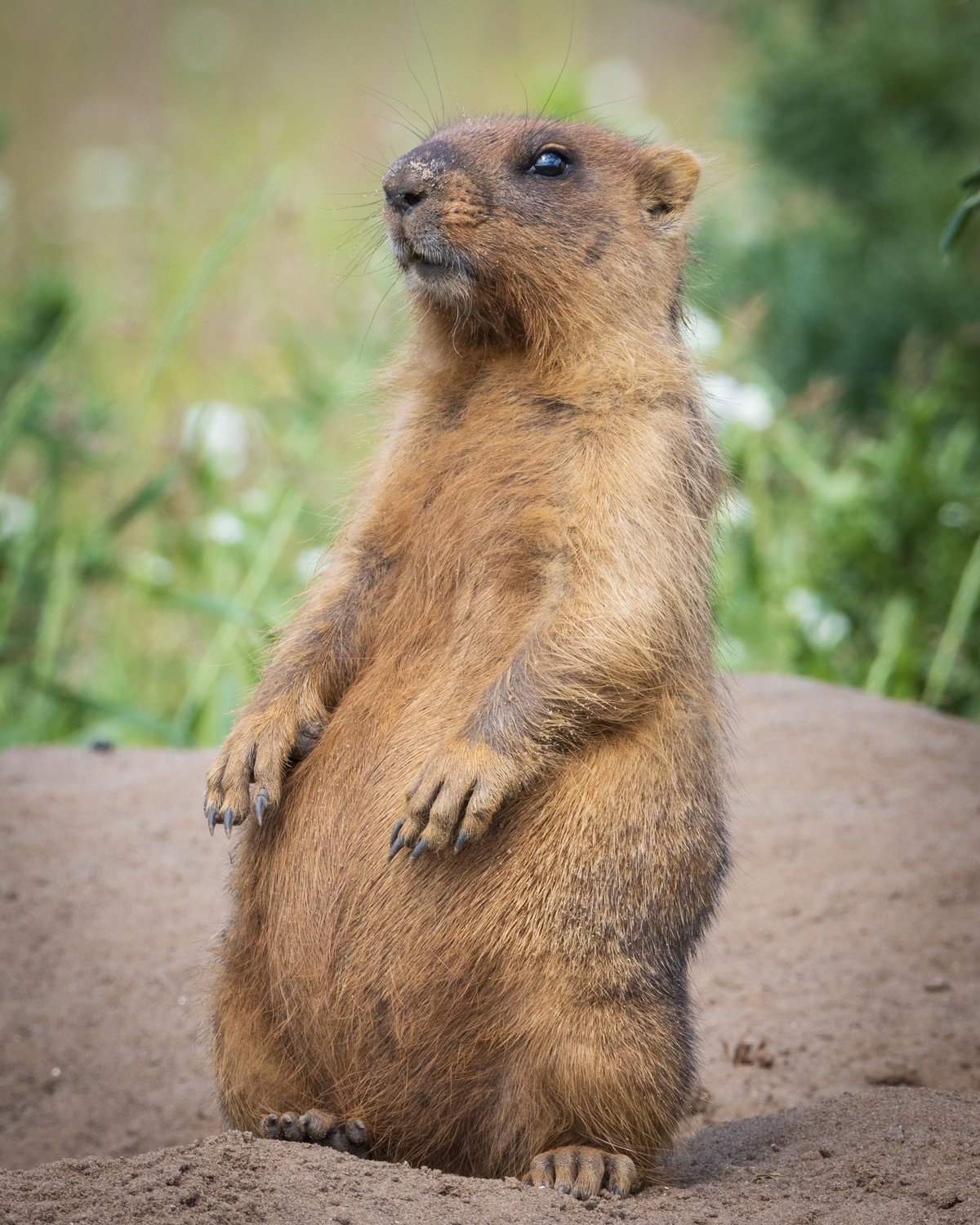 Но больше всего в степи травоядных животных и грызунов.
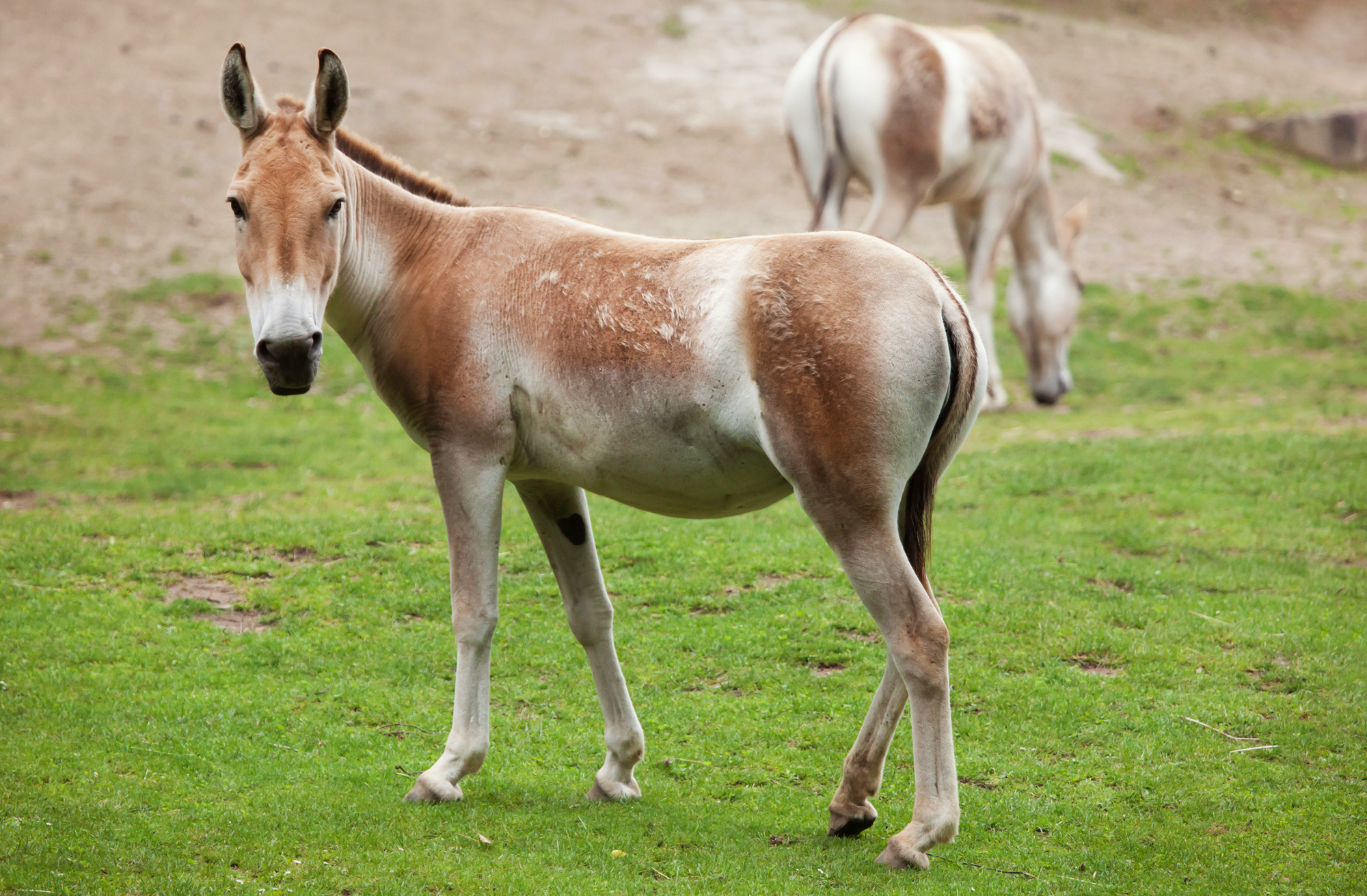 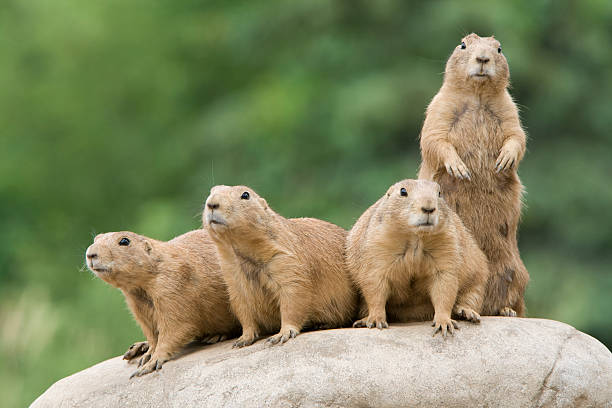 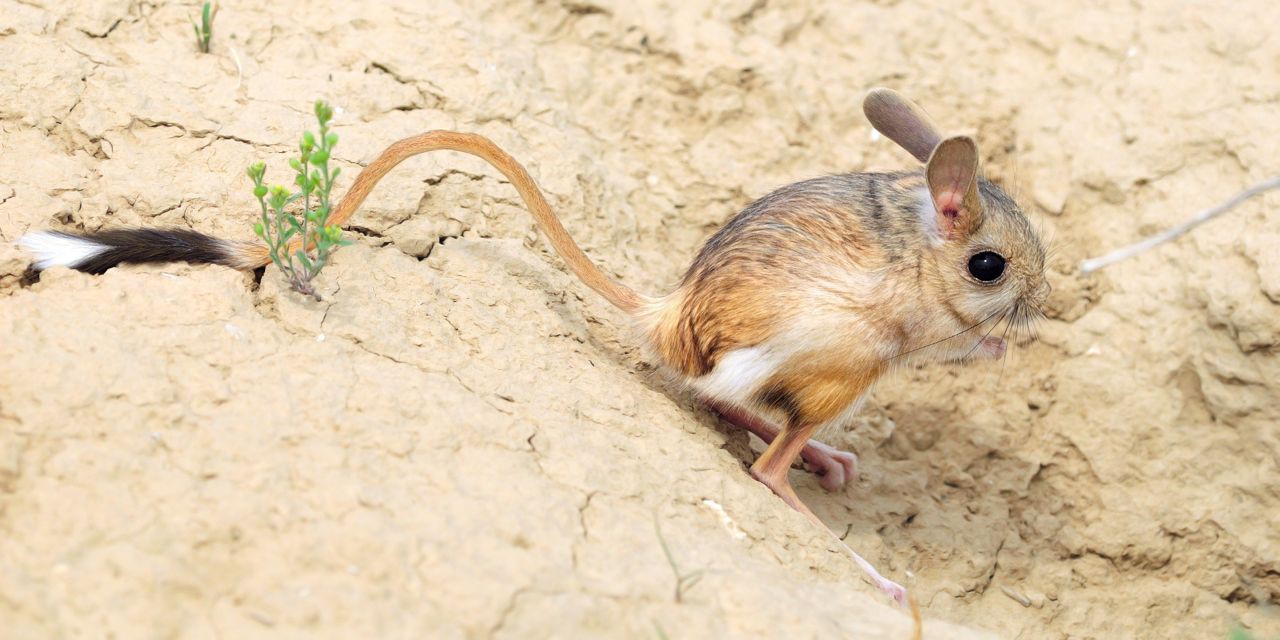 1. Степной сурок-БАЙБАК
2.Тушканчик
3.Луговая собачка
4.Кулан –это родственник лошади
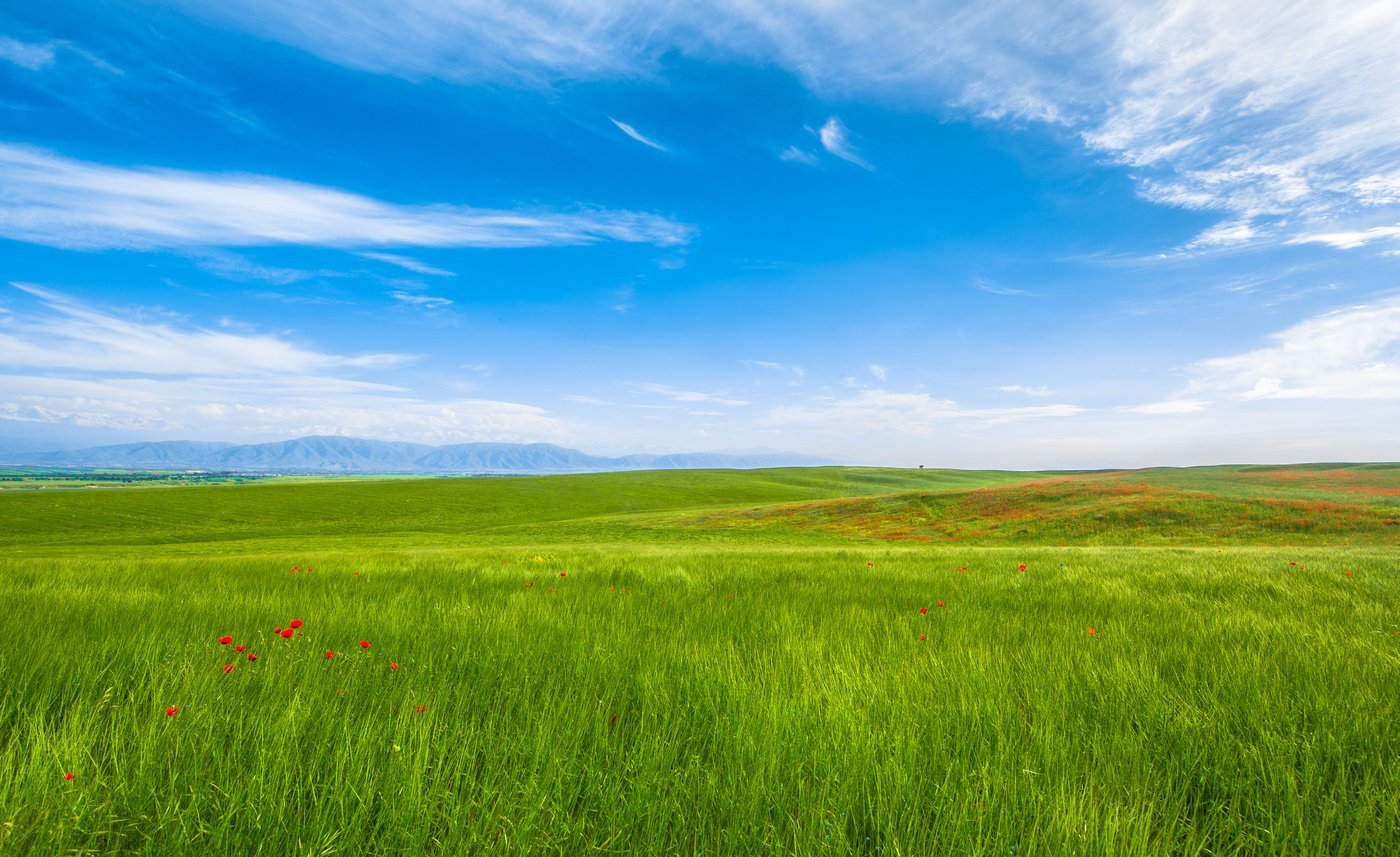 И конечно же птицы
1.Кобчик
2.Дрофа
3.Журавли-красавки
4.Жаворонки
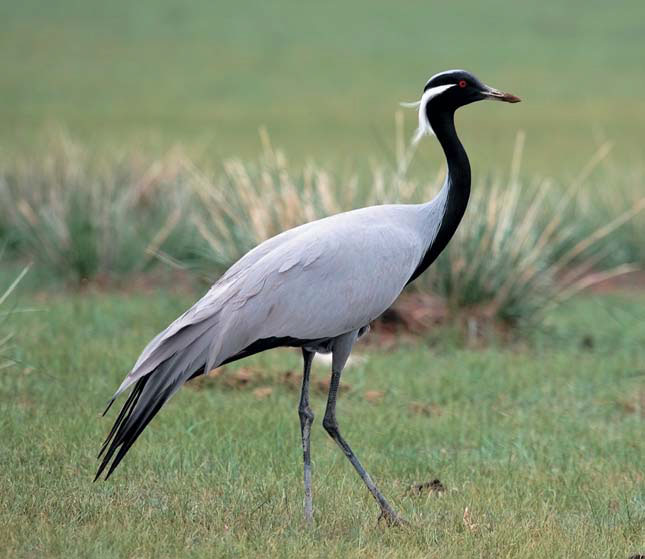 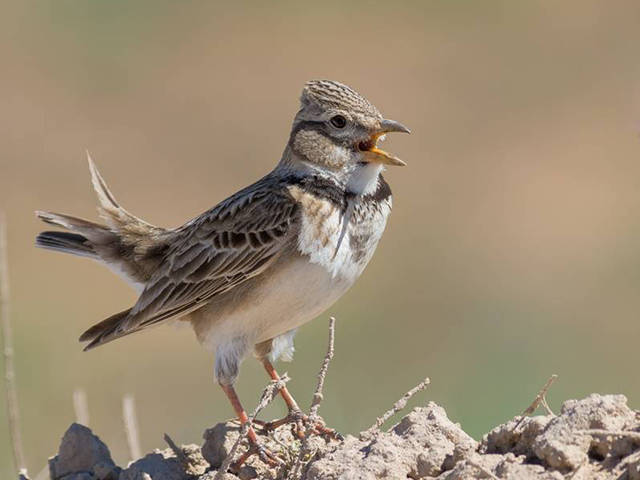 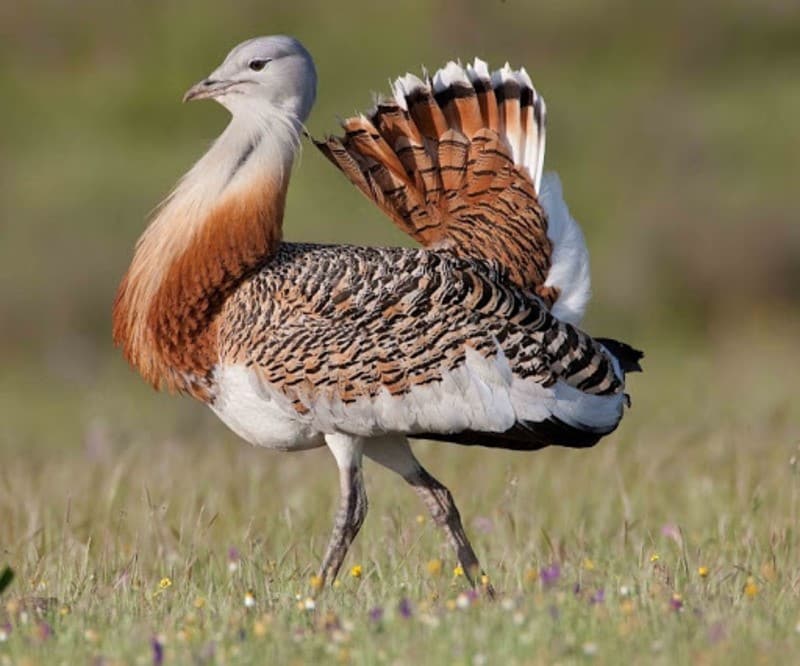 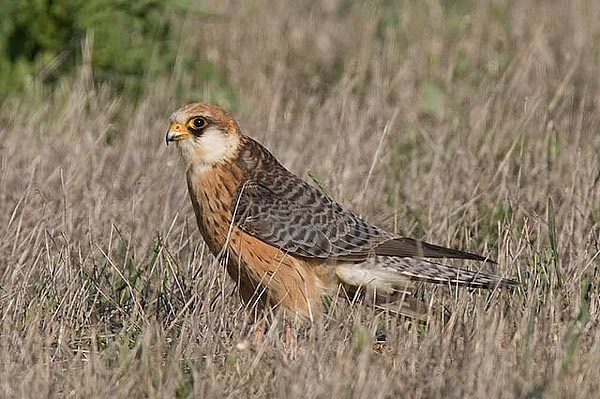 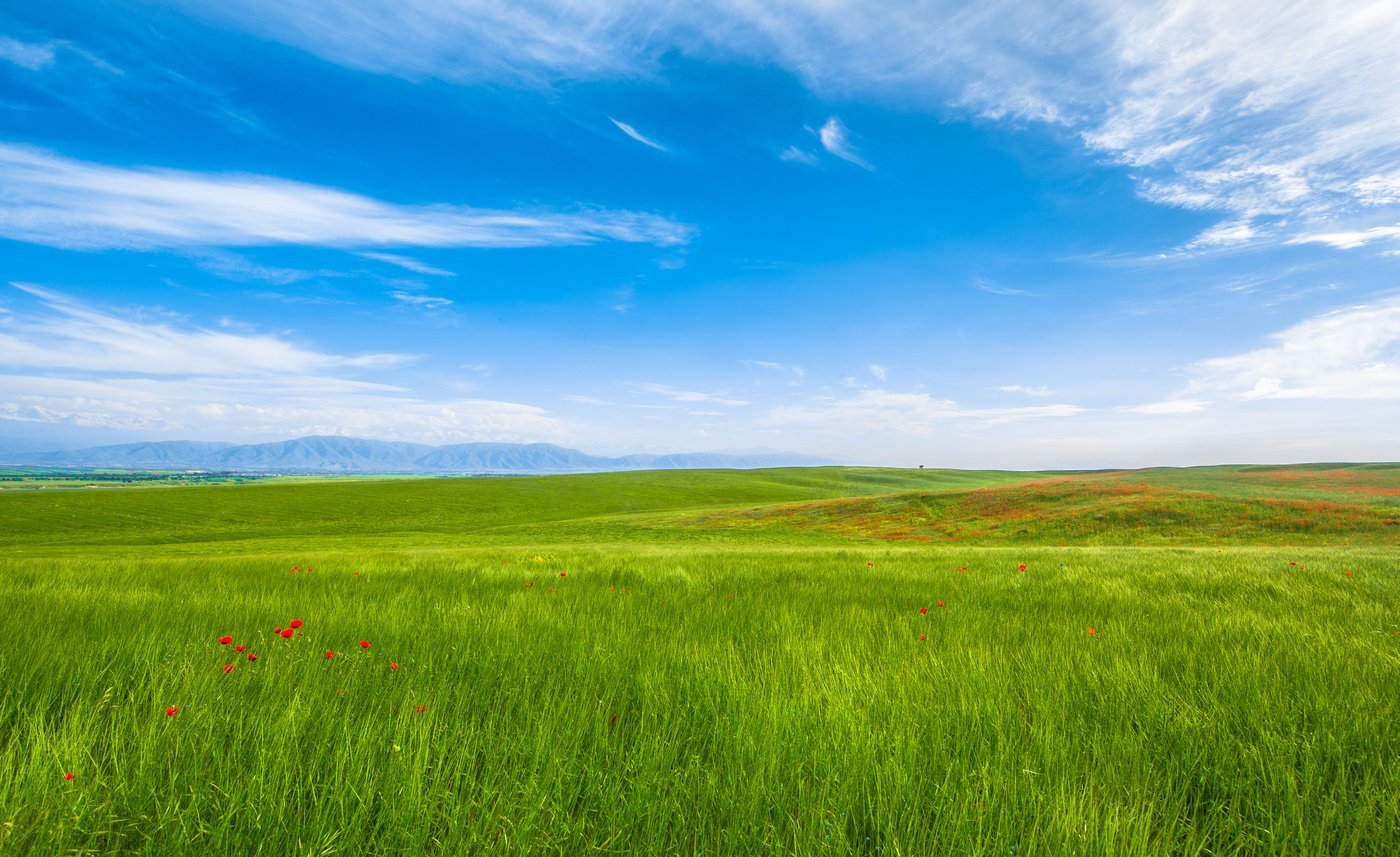 Вот вы и познакомились со степью. А в конце предлагаю вам послушать стихотворение поэта Ивана Сурикова.

Едешь, едешь, — степь да небо,Точно нет им края,И стоит вверху, над степью,Тишина немая.
Нестерпимою жароюВоздух так и пышет;Как шумит трава густая,Только ухо слышит.
Едешь, едешь, — как шальные,Кони мчатся степью;Вдаль курганы, зеленея,Убегают цепью.
Промелькнут перед глазамиДве-три старых ивы, —И опять в траве волнамиВетра переливы.
Едешь, едешь, — степь да небо, —Степь, все степь, как море;И взгрустнется поневолеНа таком просторе.